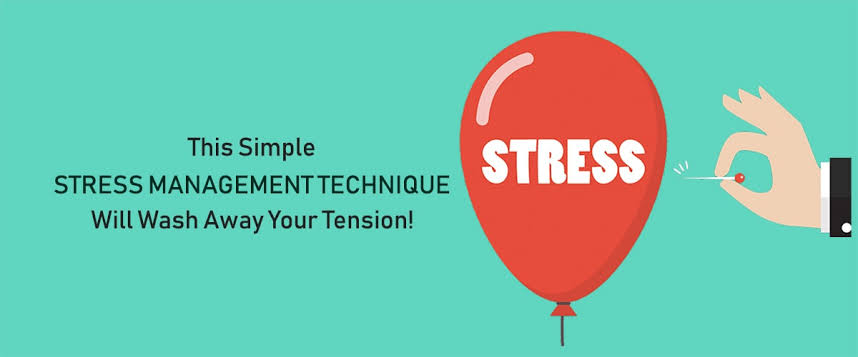 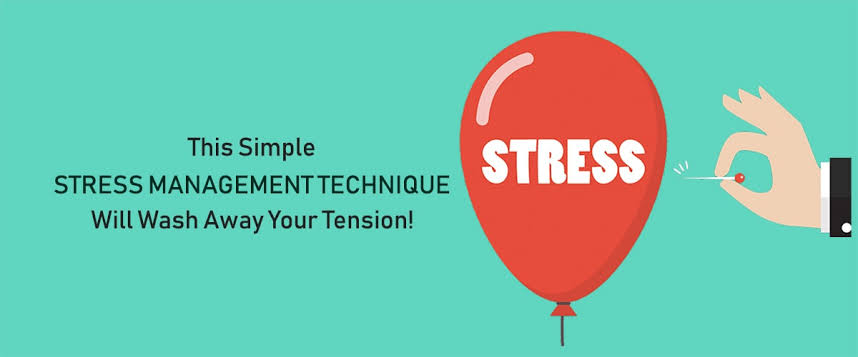 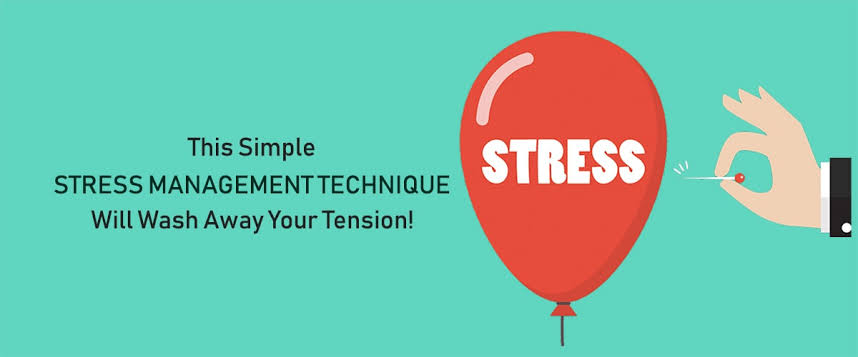 STRESS MANAGEMENT
Presented By:
 Dr. Sushama Sharma
Email - sushamasharma61@gmail.com 
Mob.: 98930-30113
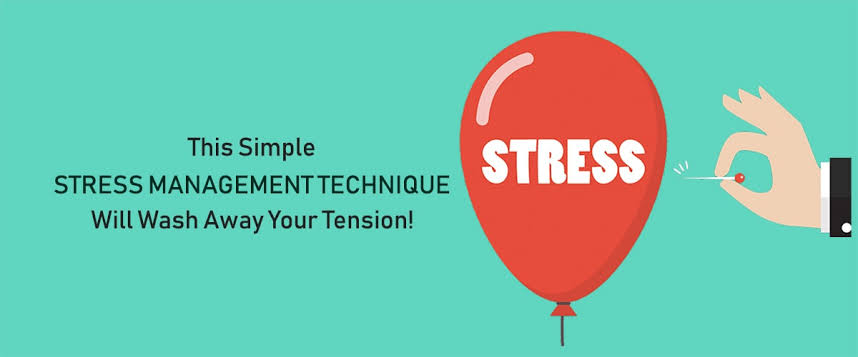 Agenda
What is Stress
Causes of stress
Types of stress
How it affects our daily life
Identifying our individual stressors
Checking our vulnerability to stress in different situations
Techniques to control stress
Conclusion
What is Stress ?
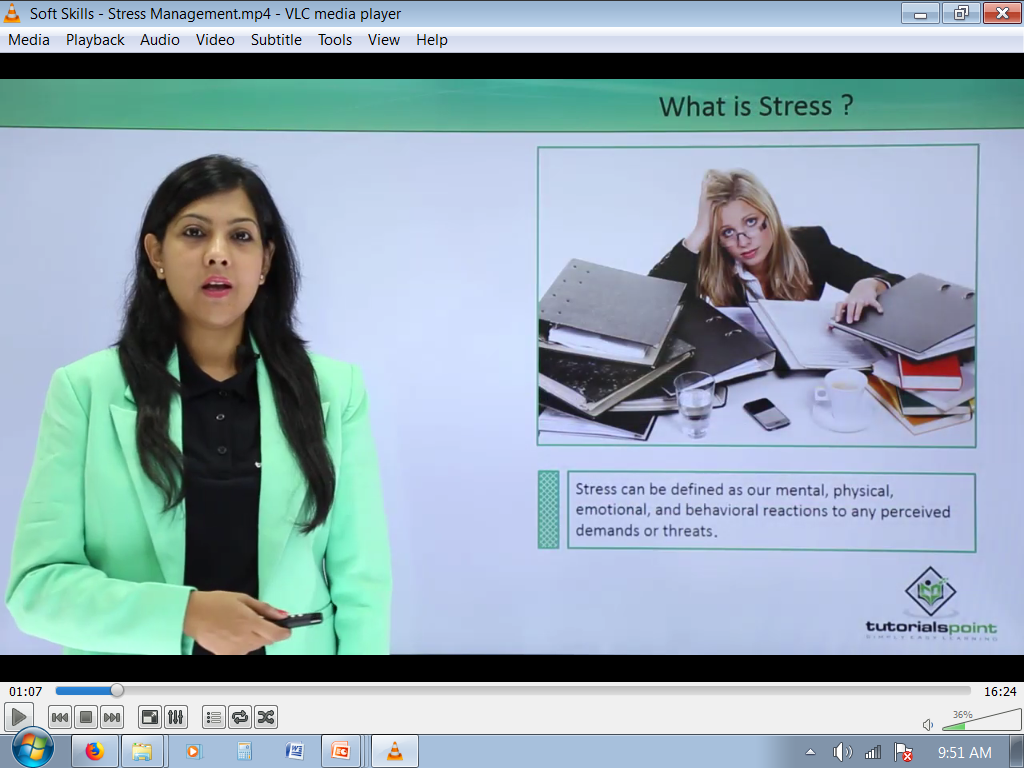 Stress can be defined as our mental, physical, emotional and behavioral reactions to any perceived demands or threats.
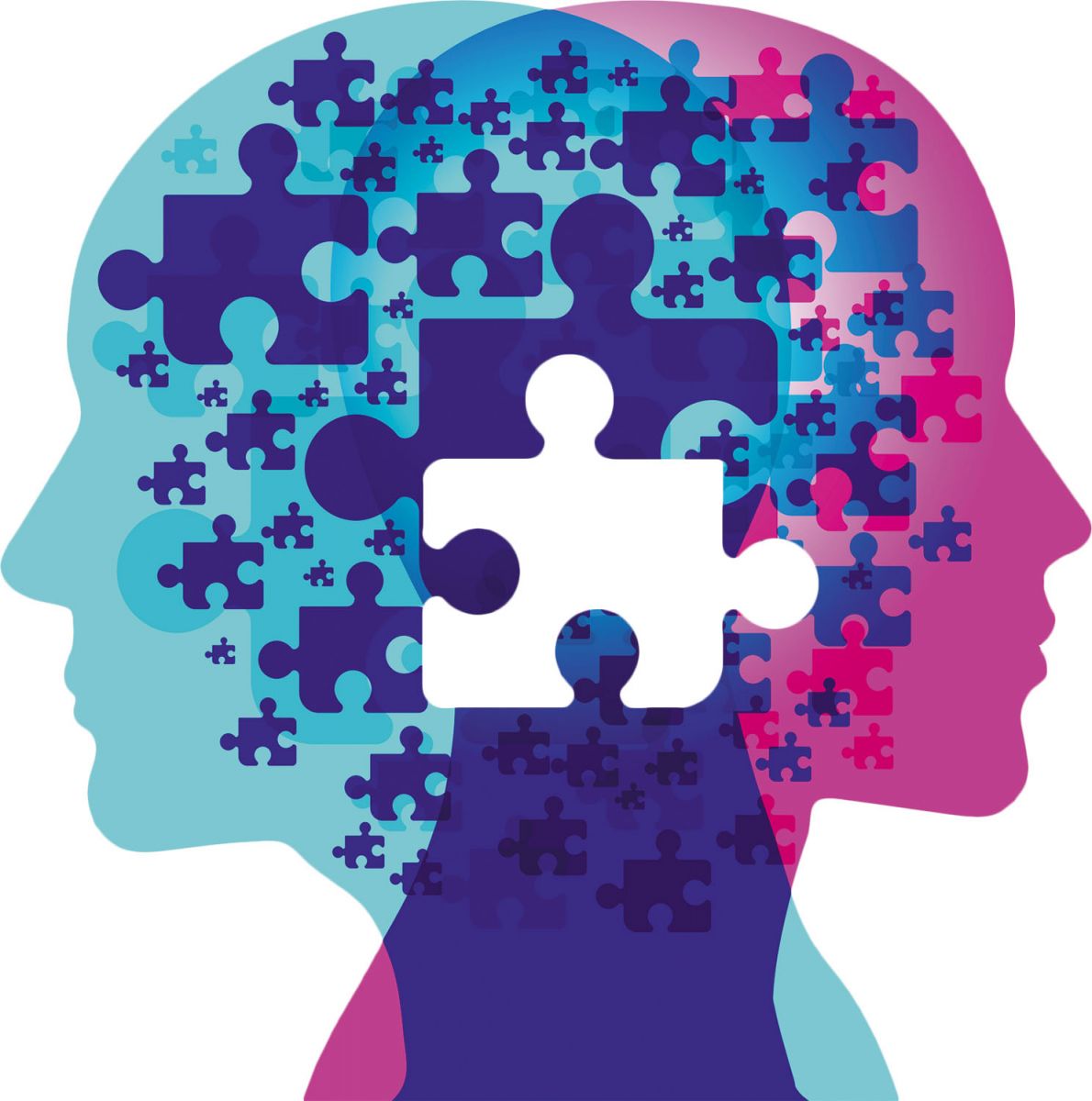 Basic Concepts About Stress
Stress is defined as how the body reacts to demands.
Stressors are causes of stress.
Stress is part of our lives.
It is not possible to live stress-free.
Managing stress in positive ways prepares us for increasing life challenges.
What Causes Stress ?
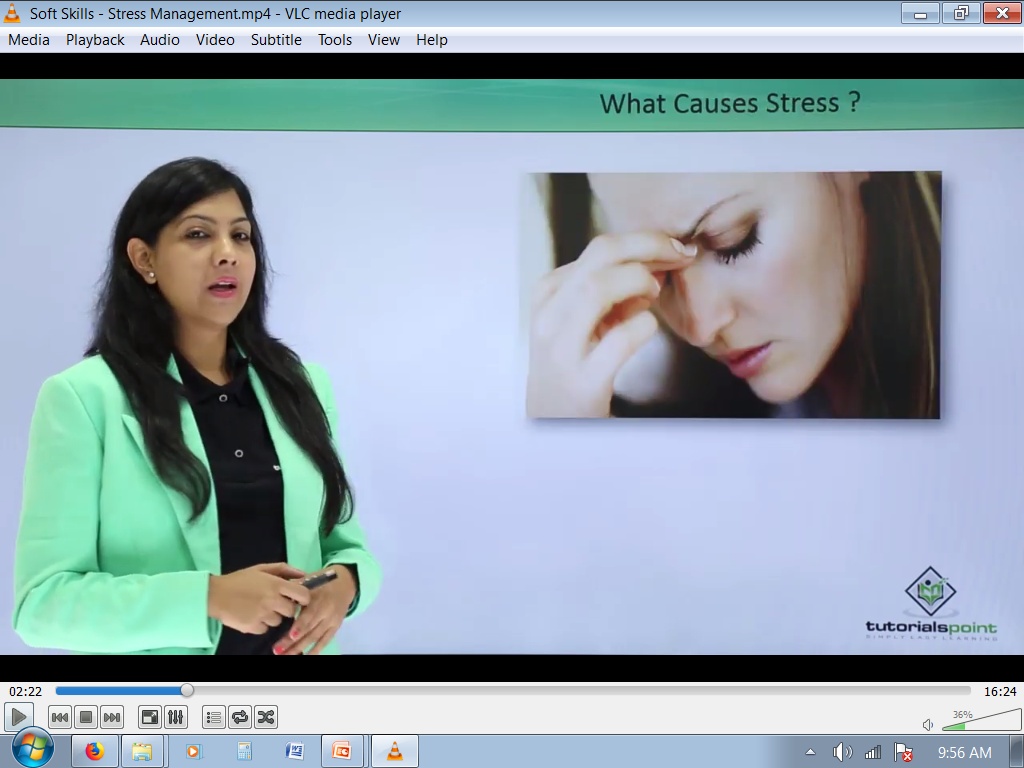 Causes of Stress
Internal Causes
External Causes
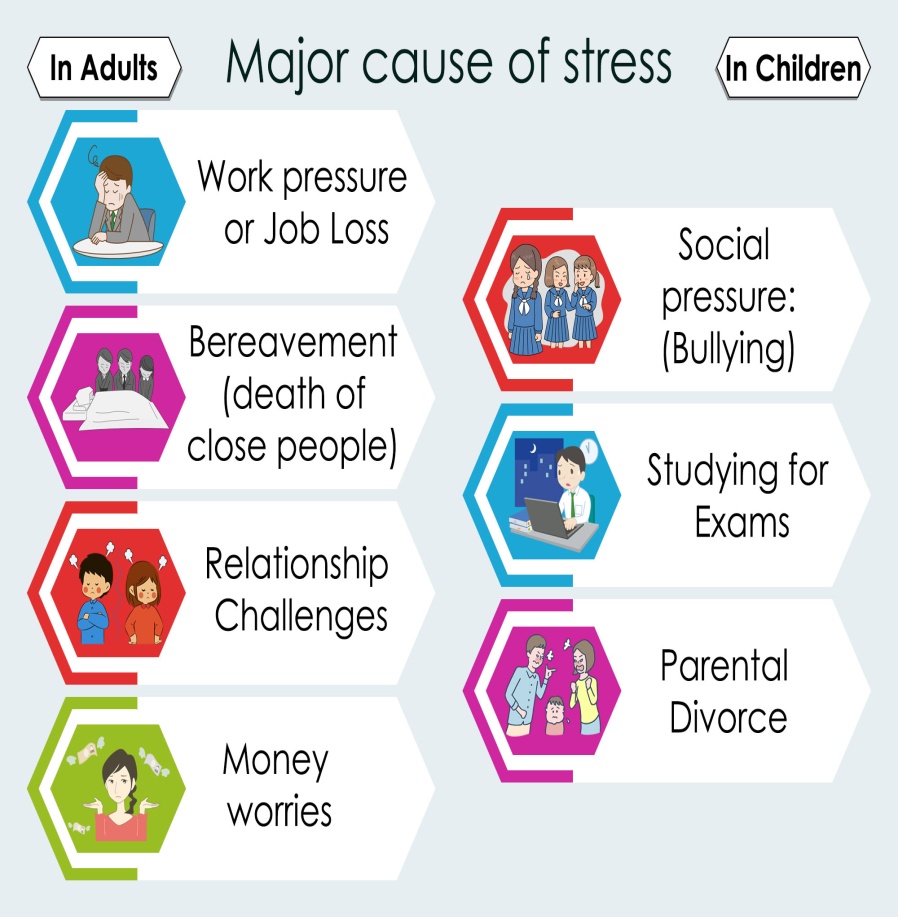 Chronic worry
Major life changes
Pessimism
Work or college
Rigid thinking
Broken Relationships
Negative self talk
Financial problems
Unrealistic expectations
Stress in your family
All or nothing attitude
Being too busy
Types of Stress
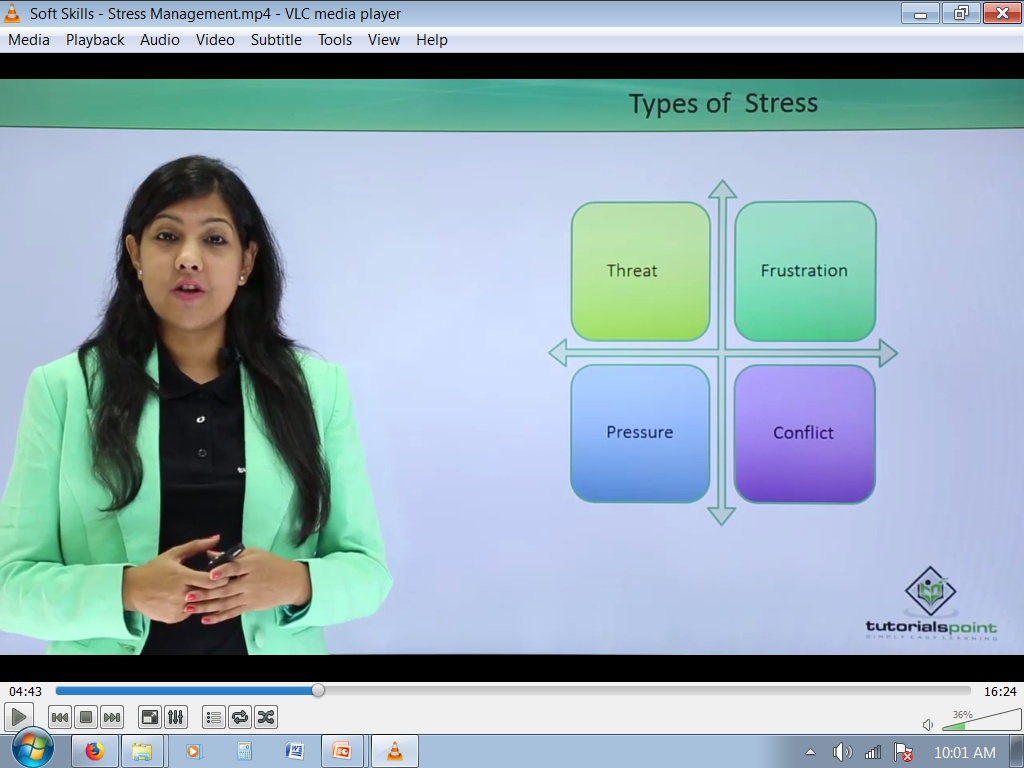 Symptom’s of Stress :

Physical		Behavioral			Emotional
Fatigue			Disturbed Sleep		Tired
Chest Pain		Not Attentending class		Worried
Headaches		Procustination			Irritable
Upset Stomach		Increase Alcohol		Frustrated
Muscle Tension		Increase Coffin			Confused
Rapid Heart Rate	Distractibility			Disoriented
Signs and Symptoms of Stress
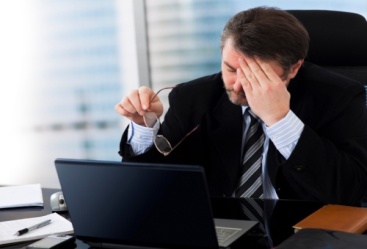 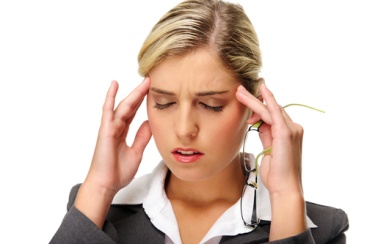 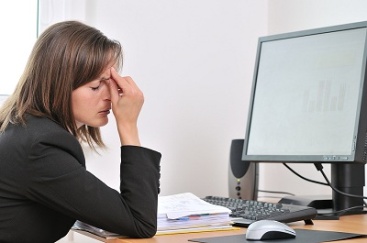 3. Poor Concentration
1.  Headache
2.  Fatigue
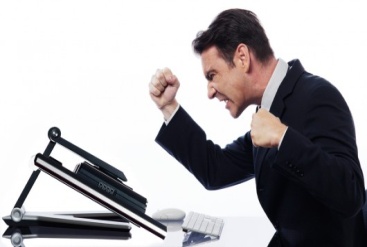 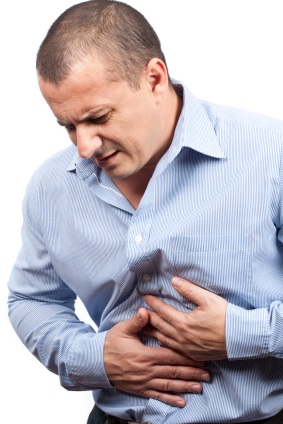 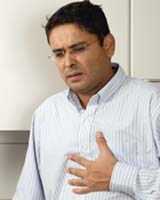 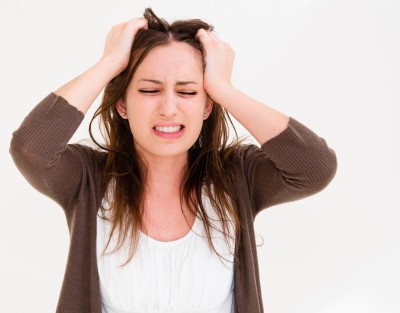 6. Palpitation
7. Indigestion
4.Irritability
5. Aggression
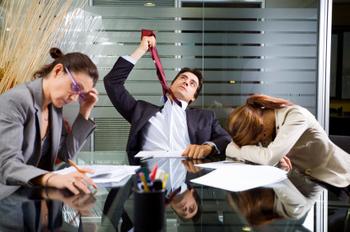 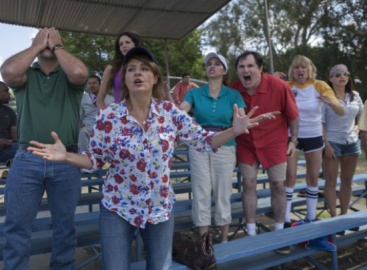 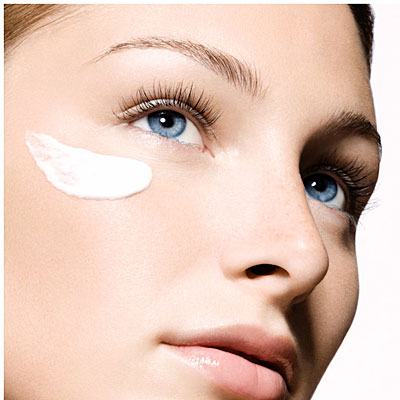 8. Overreacting
10. Skin Problem
9.Underreacting
Effects of Stress
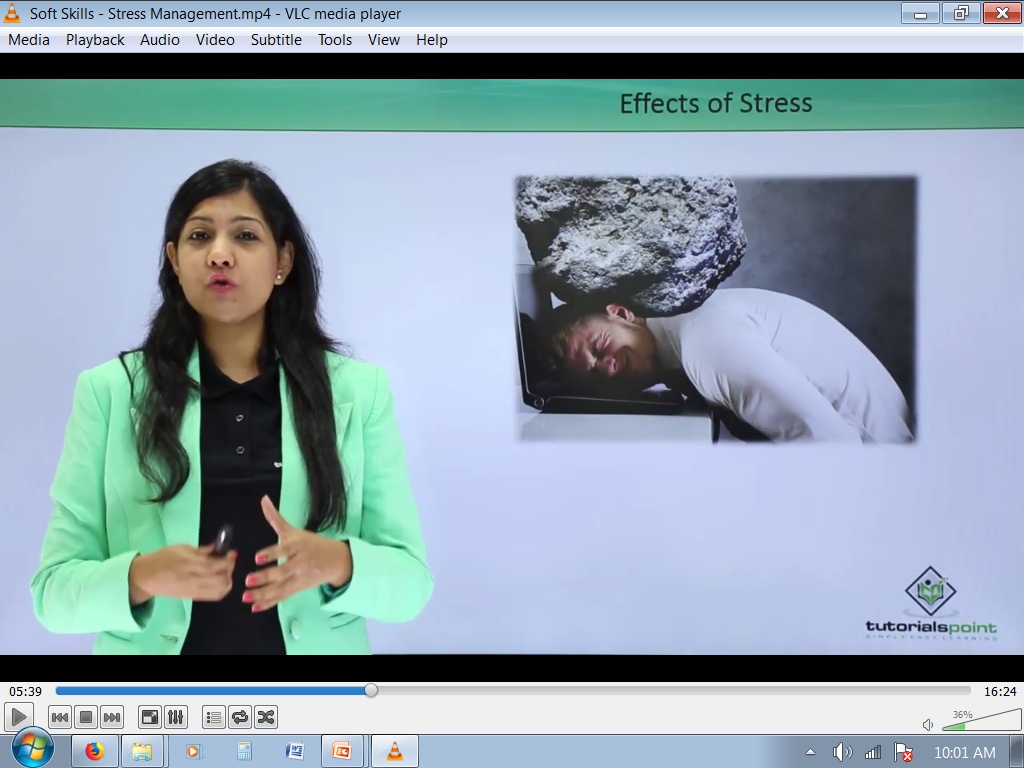 Physical Effects of Stress
Headache
Sleepiness
Tight or sore muscles
Shaky hands
Sweetness
Stomach ache
Rapid breathing
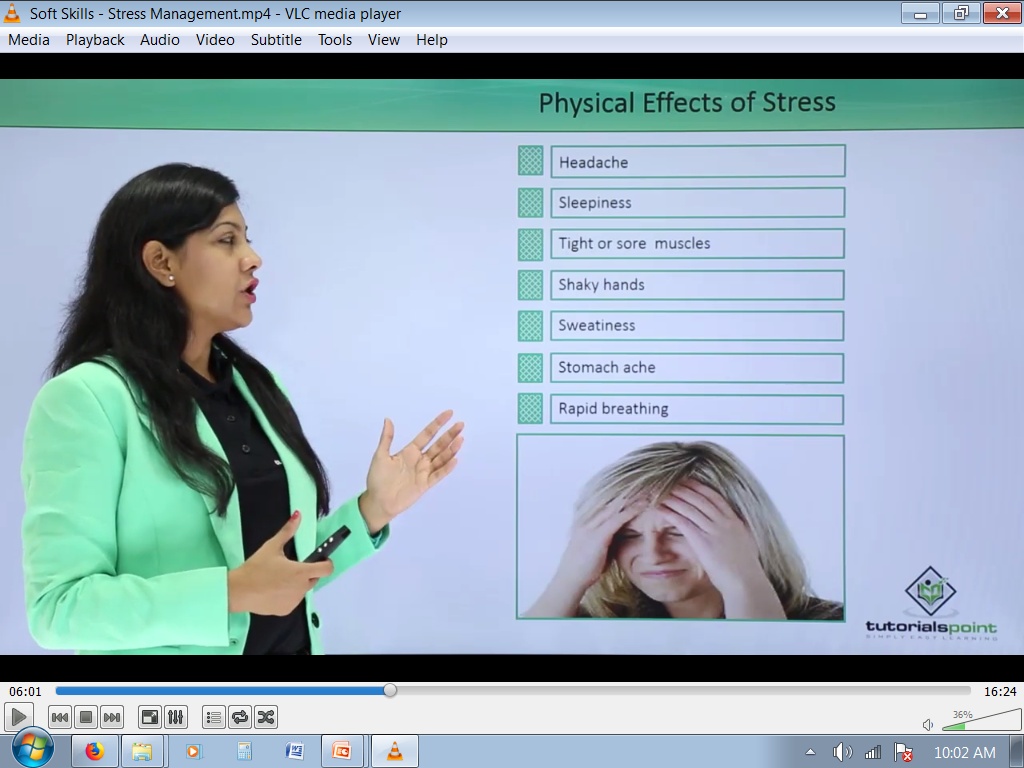 Emotional Effects of Stress
Moodiness
Lack of enthusiasm
Forgetfulness
Excessive worry
Short tempered
Feeling overwhelmed
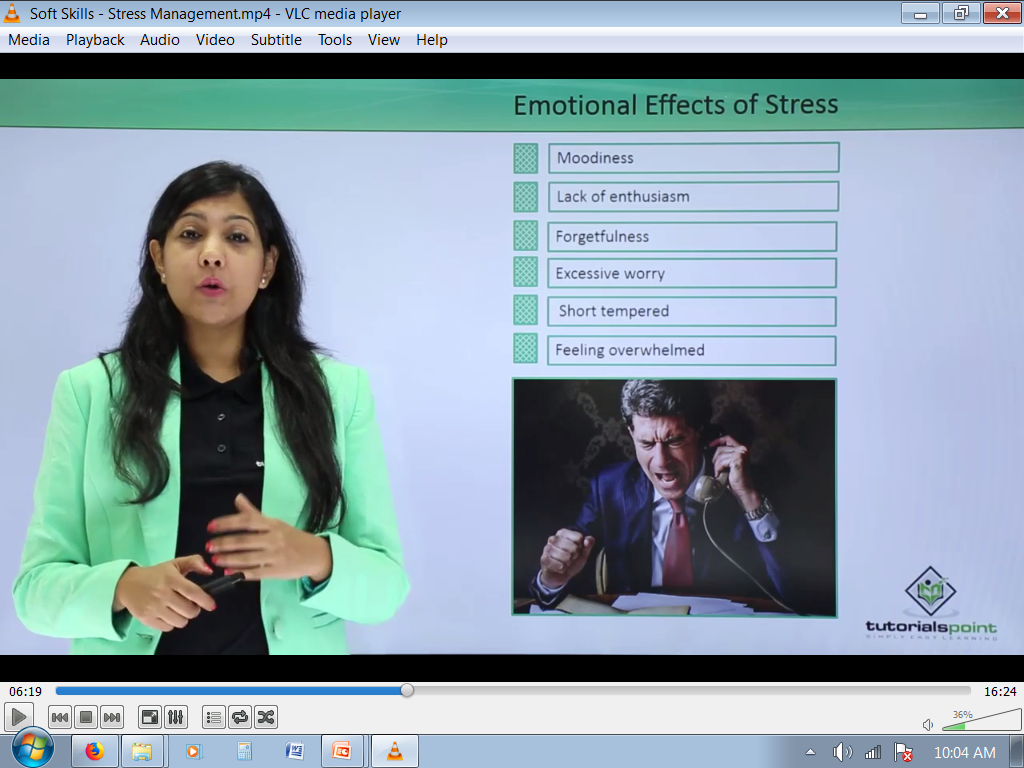 Effects of Stress on Health
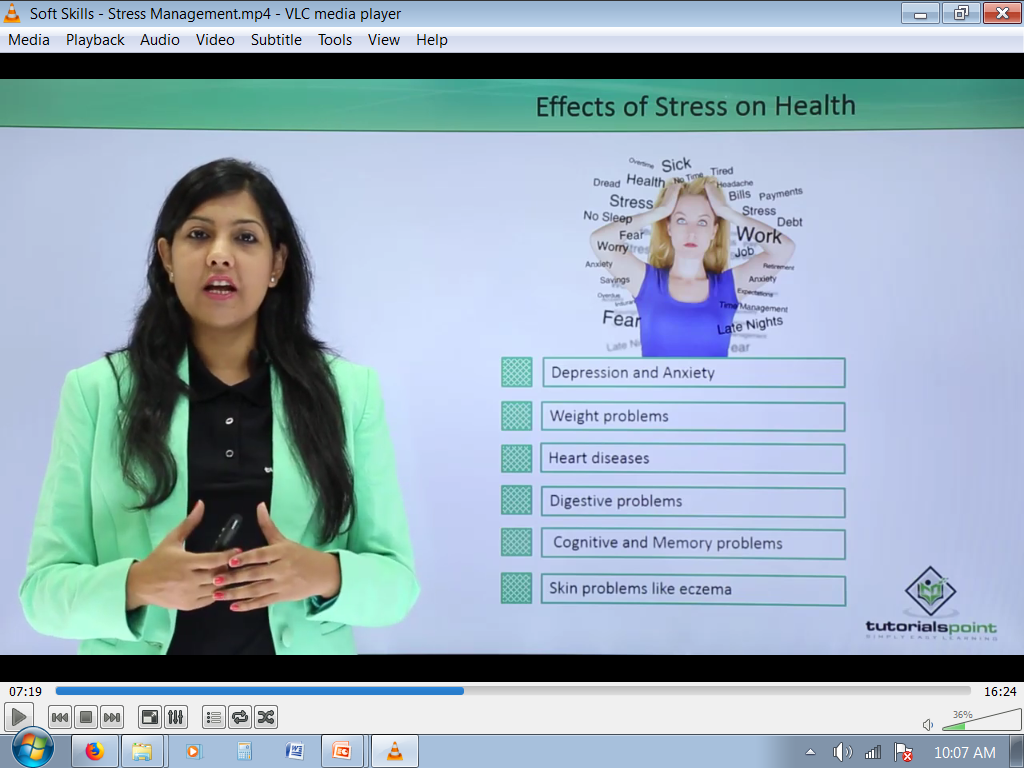 Depression and Anxiety
Weight problems
Heart diseases
Digestive problems
Cognitive and Memory problems
Skin problems life eczema
Cycle of Stress
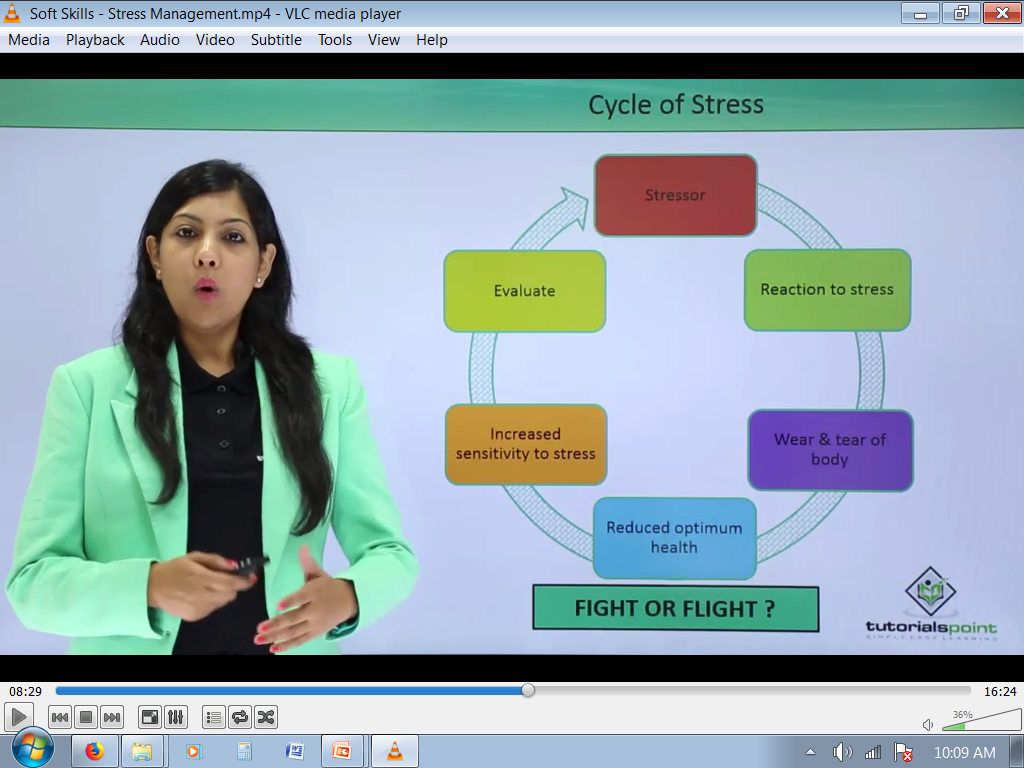 About People and Stress
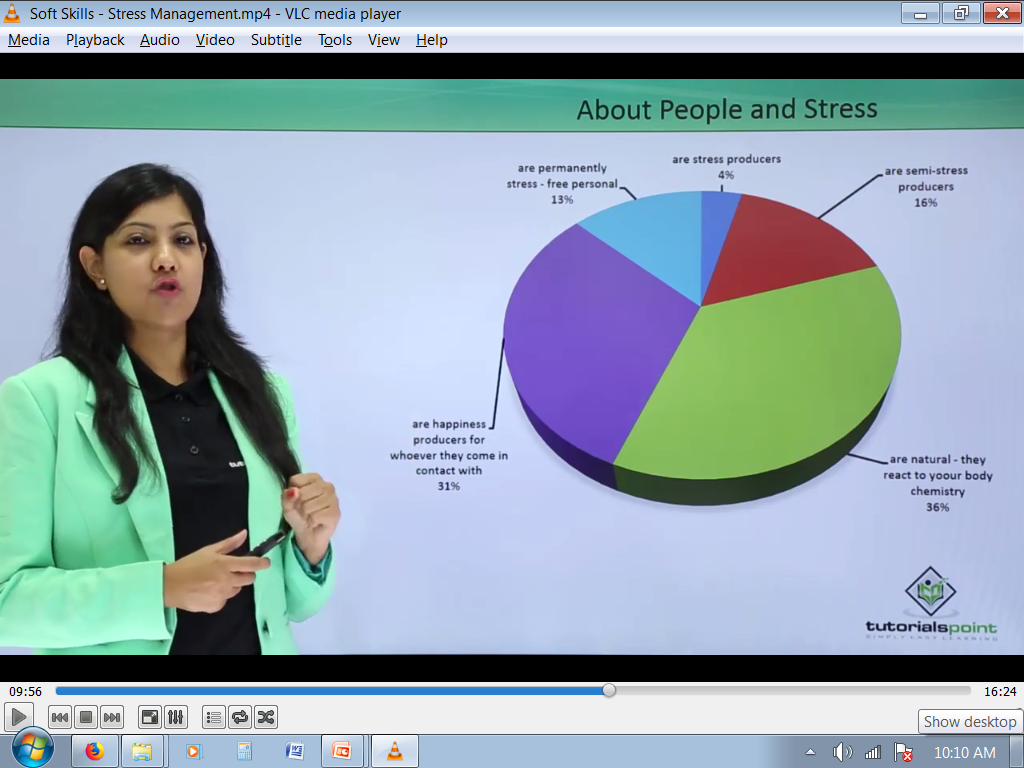 Individual Stressors
Work
Roommate
Legal matters
Classes
Childcare
Mental Health
Studying
Finances
Law violation
Relationship with partner
Appearance
Spiritual/Religious issues
Relationship with family
Physical Health
Major/Career decisions
Relationship with friends
Not “Fitting in”
Attitudes/thoughts
Trauma
Getting married
Buying a house
Change in residence
Change to a new school
Change in amount of recreation
Change in amount of social activities
Change in eating habits
Death of friend/family member
Vulnerability to Stress
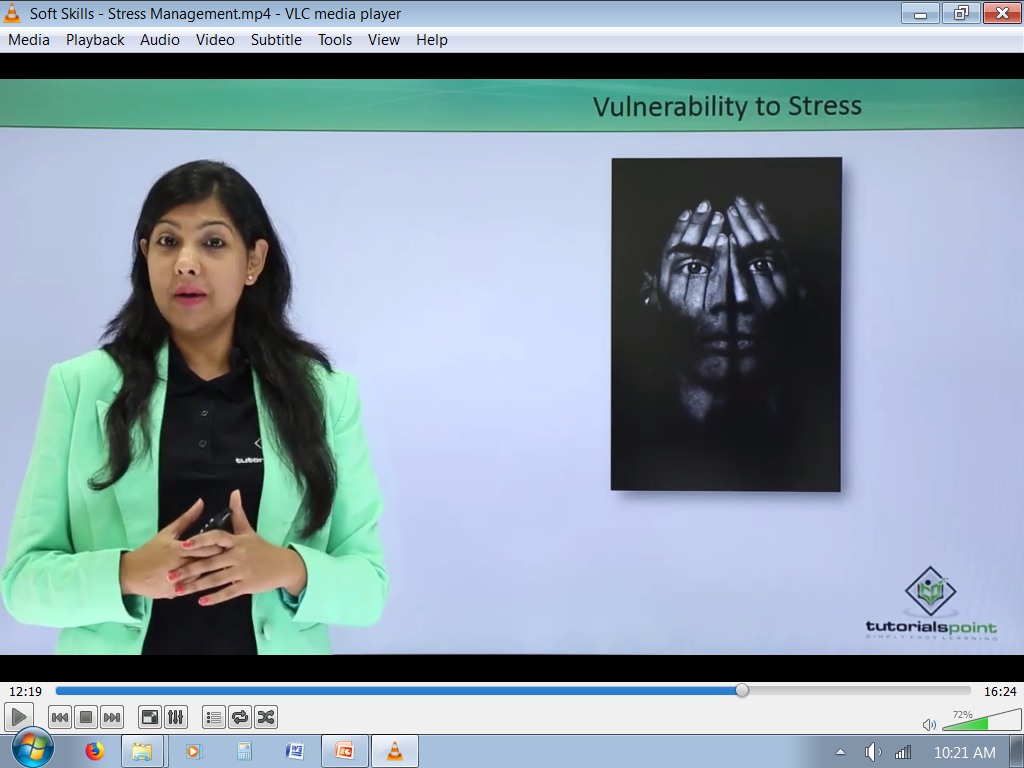 Vulnerability Test – Let us check
Vulnerability Test – Let us check
What Your Score Means
Indicates you have excellent resistance to the vulnerability of stress
0 - 10
Little vulnerability to stress
11 - 29
Some vulnerability to stress
30 - 49
Serious vulnerability
50 - 74
Extreme vulnerability
75 - 80
Strategies
Stretch – Stand on your toes whenever you feel under pressure and stretch your body.
Laugh –as much as you can.
Take deep breathing.
Listen to music.
See the sunlight.
Discover the yogi in you. Do meditation.
Talk less listen more.
Count your blessing .
Compare with yourself and see the changes.
Do nothing sit out.
Express your stress.
Techniques to Handle Stress
Get moving
Connect to others
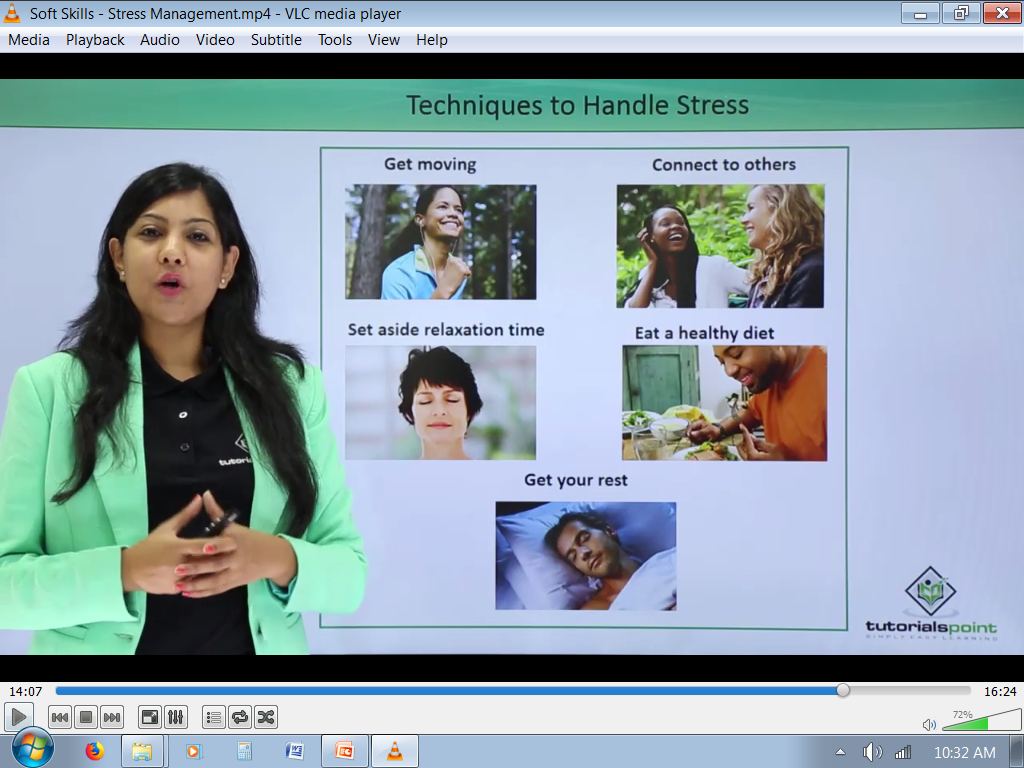 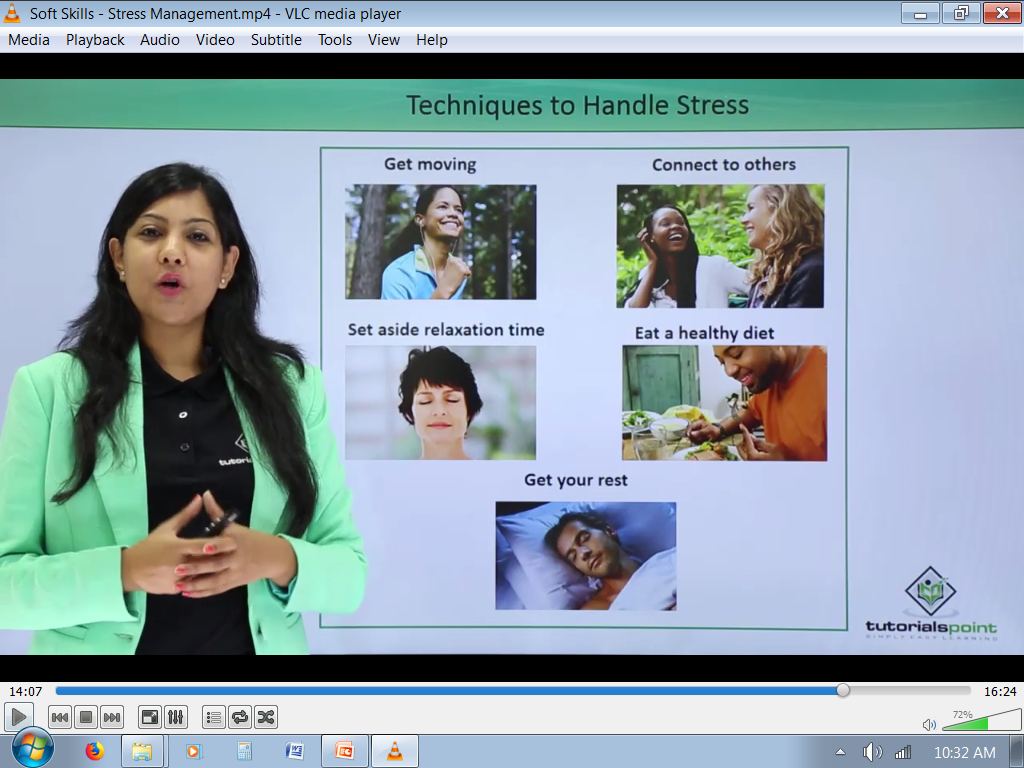 Set aside relaxation time
Eat a healthy diet
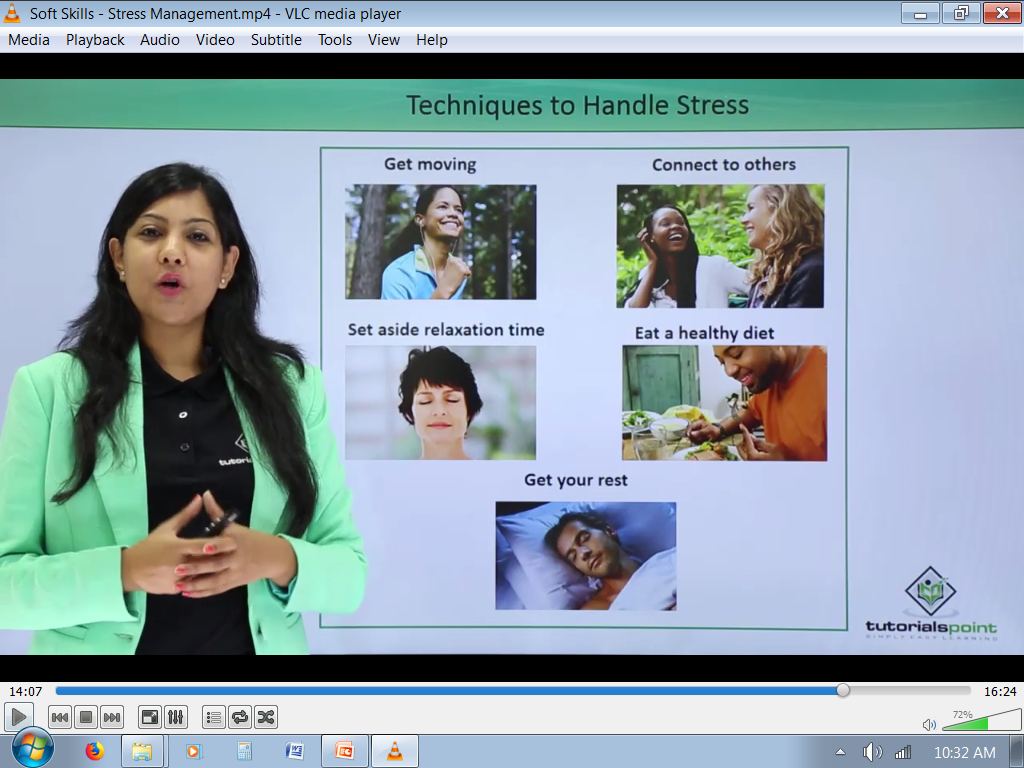 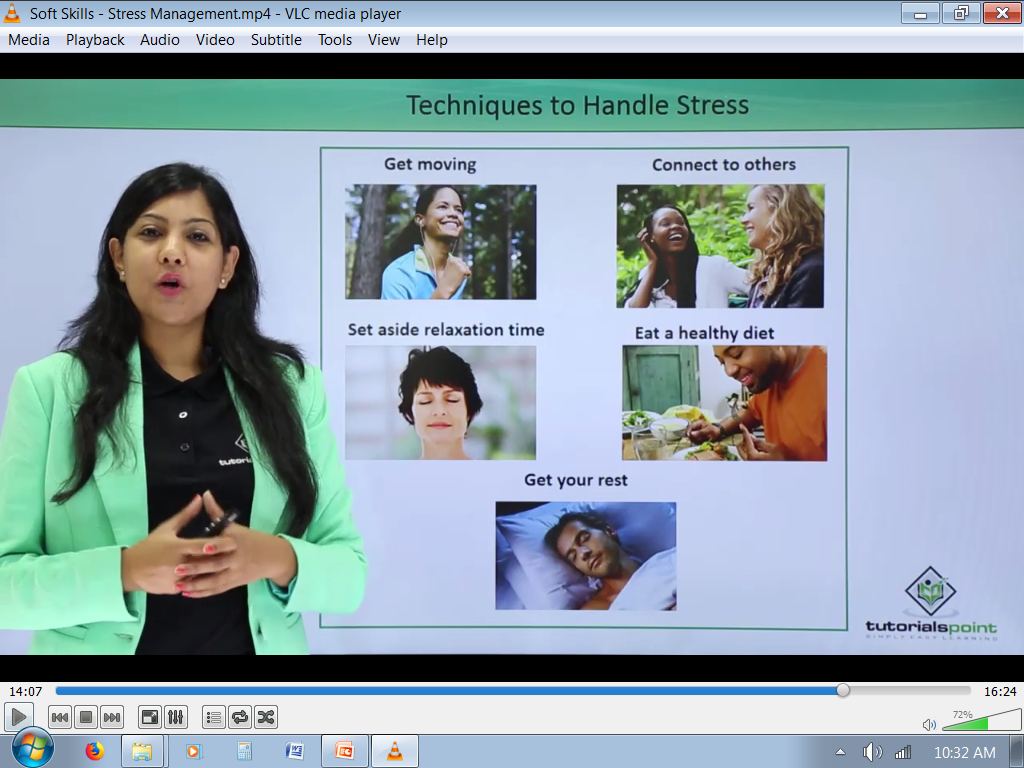 Get your rest
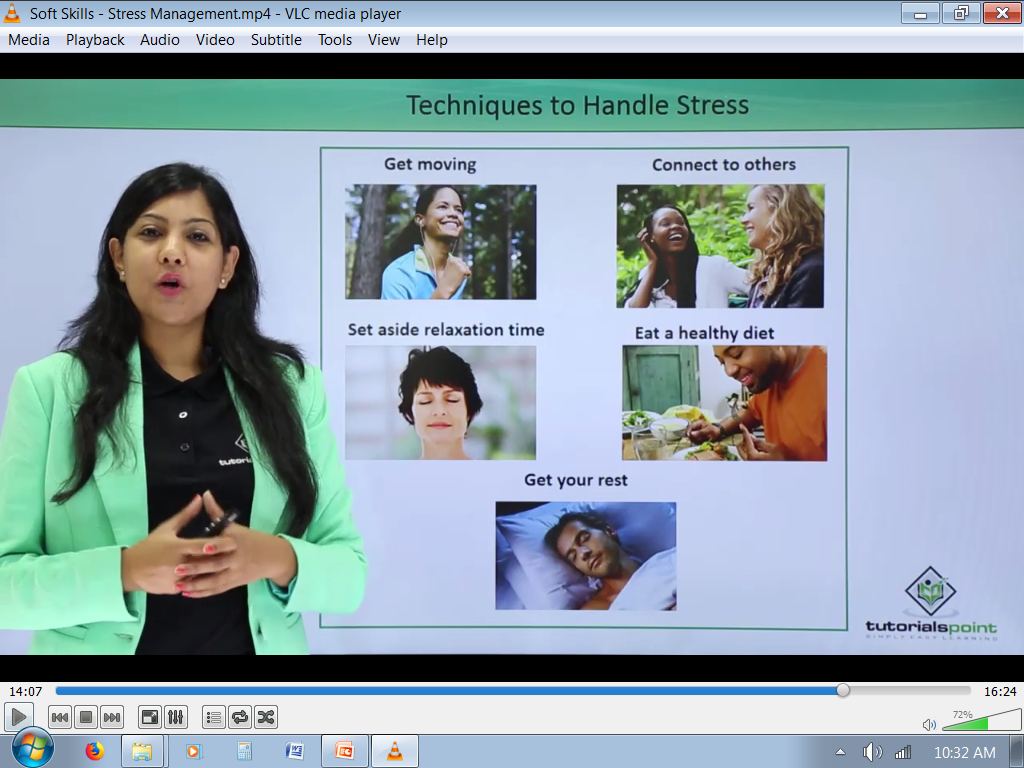 Conclusion
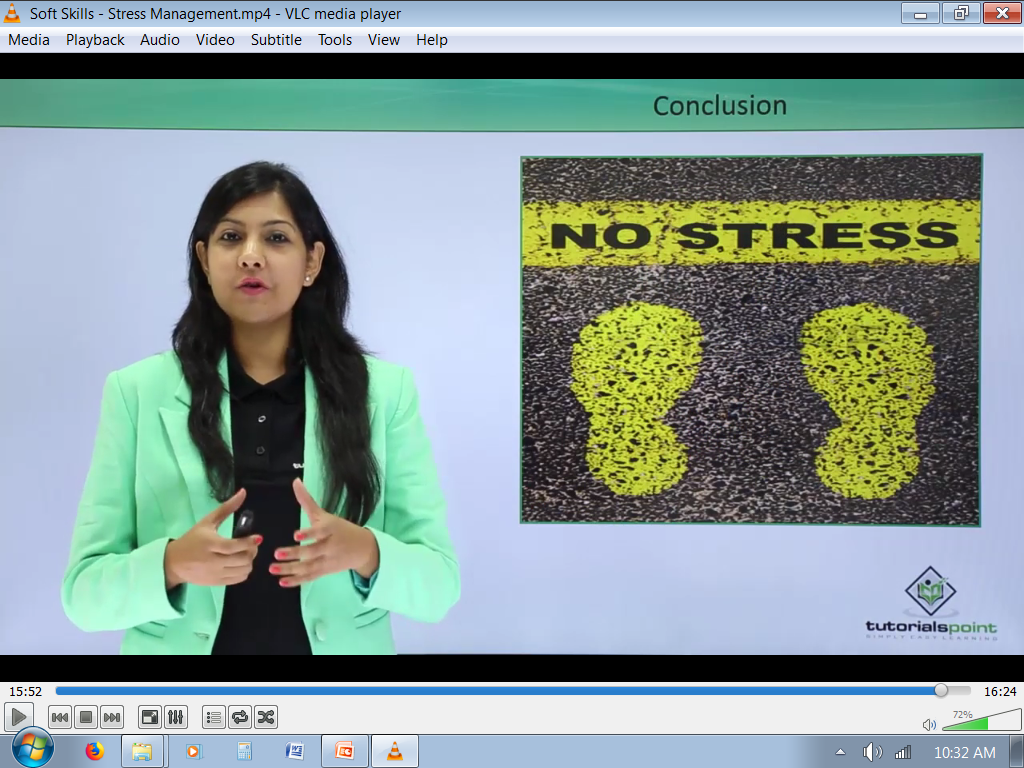